Pickova věta
Vojtěch Lanz
Příklad:
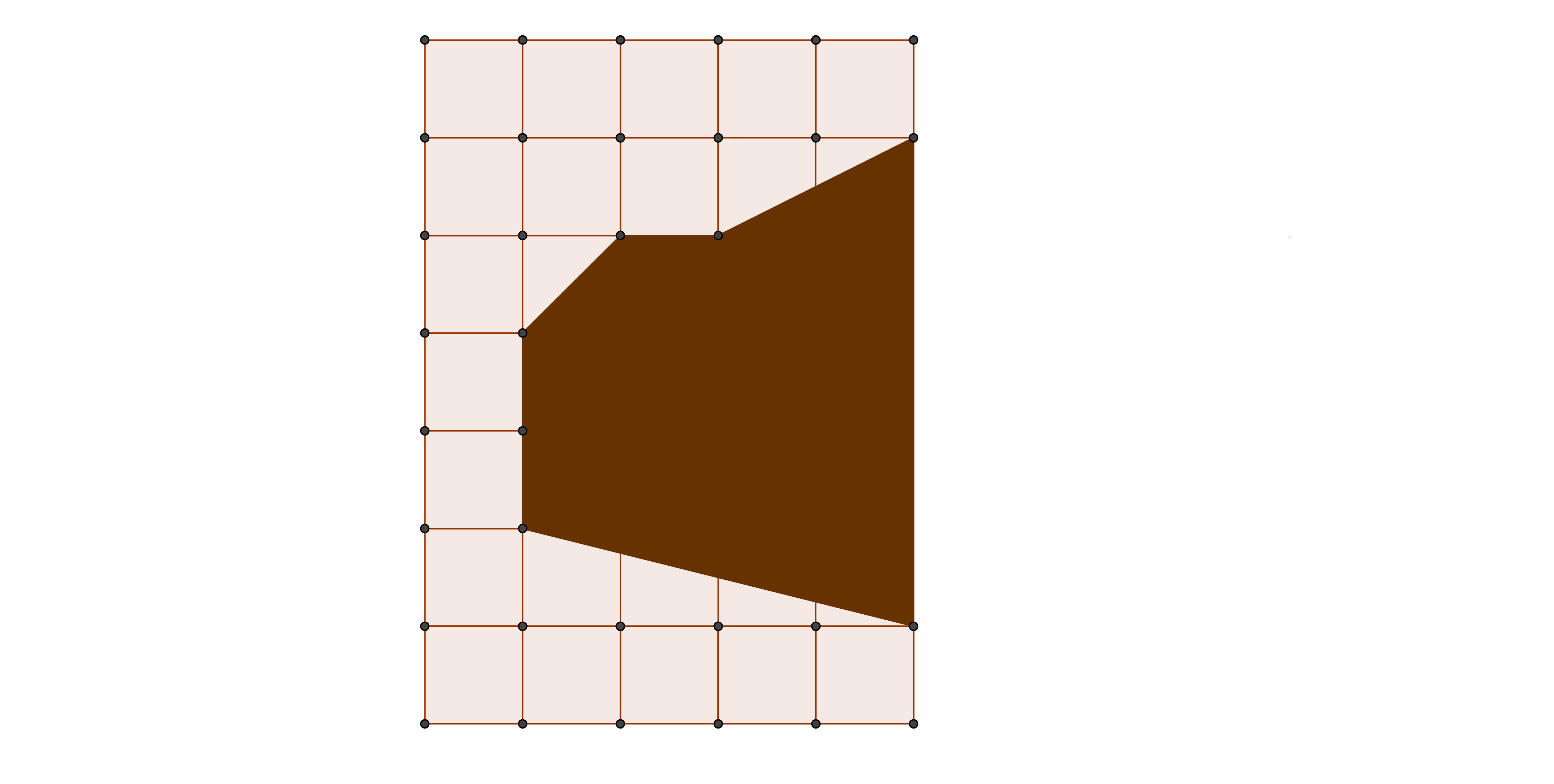 Rozměry části zahrady: 7x5 dm
Rozměry jedné dlaždice: 1x1dm






Určete obsah plochy s hlínou.
Řešení:
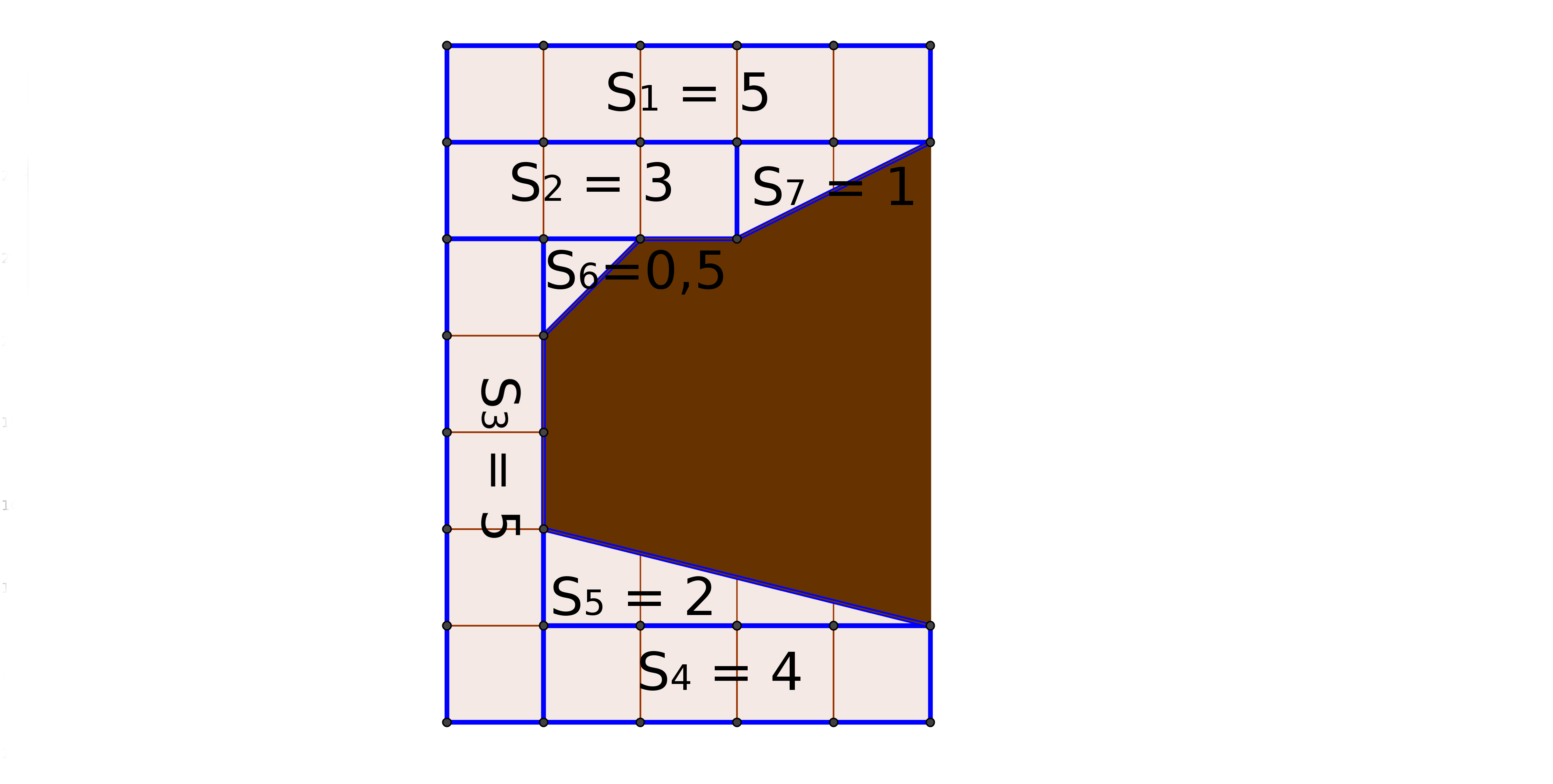 Sz ...... obsah celé části zahrady
Sd ...... obsah části s dalždicemi
Sh ...... část zahrady s hlínou
Sz = 5x7 = 35 dm2
Sd = S1 + S2 + ... + S7 = 20,5 dm2

Sh = Sz-Sd = 14,5 dm2
Pickova věta:
S = I + B/2 - 1
I  .............. počet vnitřních mřížových bodů
B ............. počet mřížových bodů na obvodu
Řešení využití vzorce:
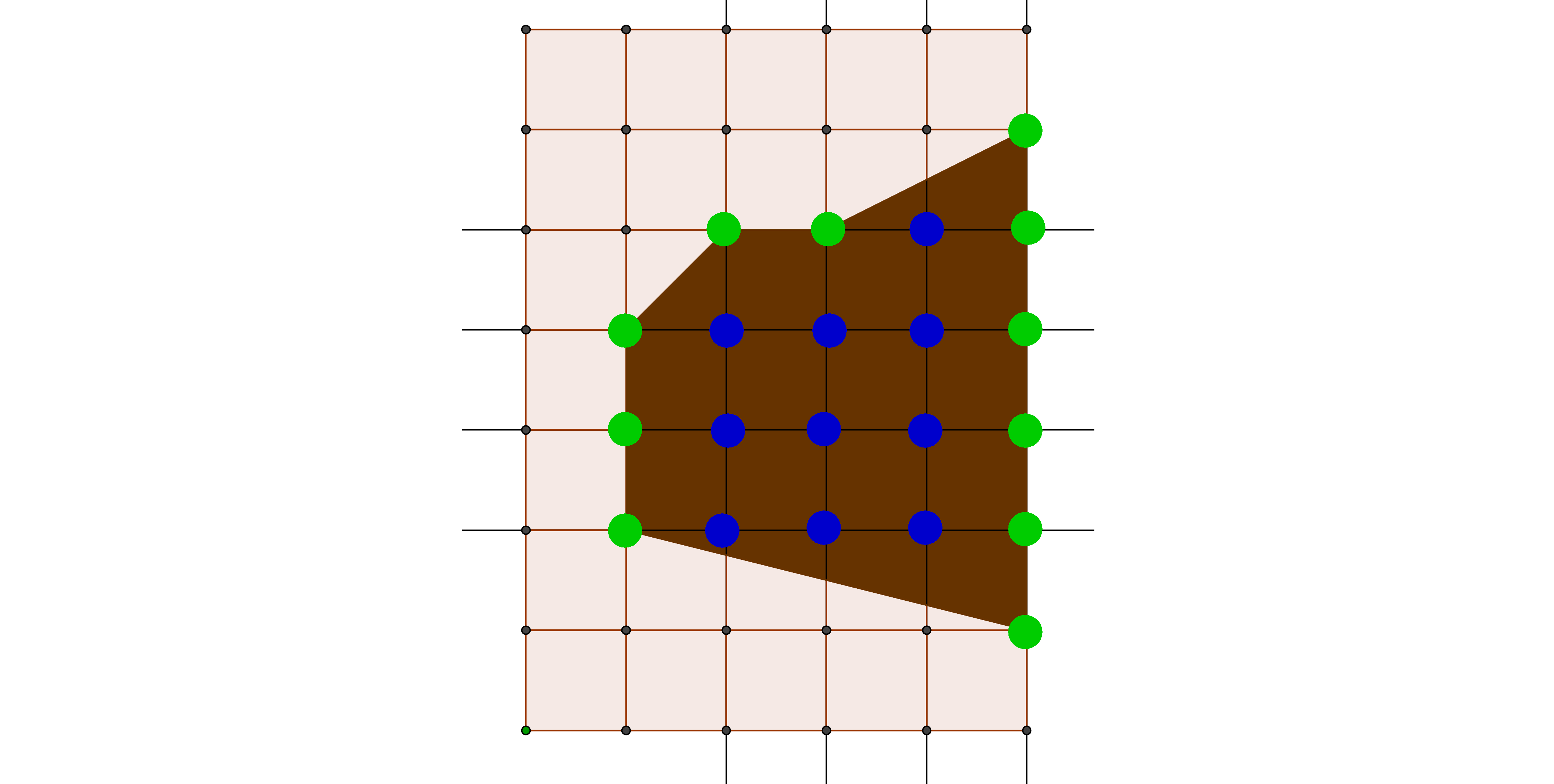 I  = 10
B = 11
------------------------------------
S = I + B/2 – 1
S = 10 + 11/2 – 1 = 14,5 dm2
Pár příkladů:
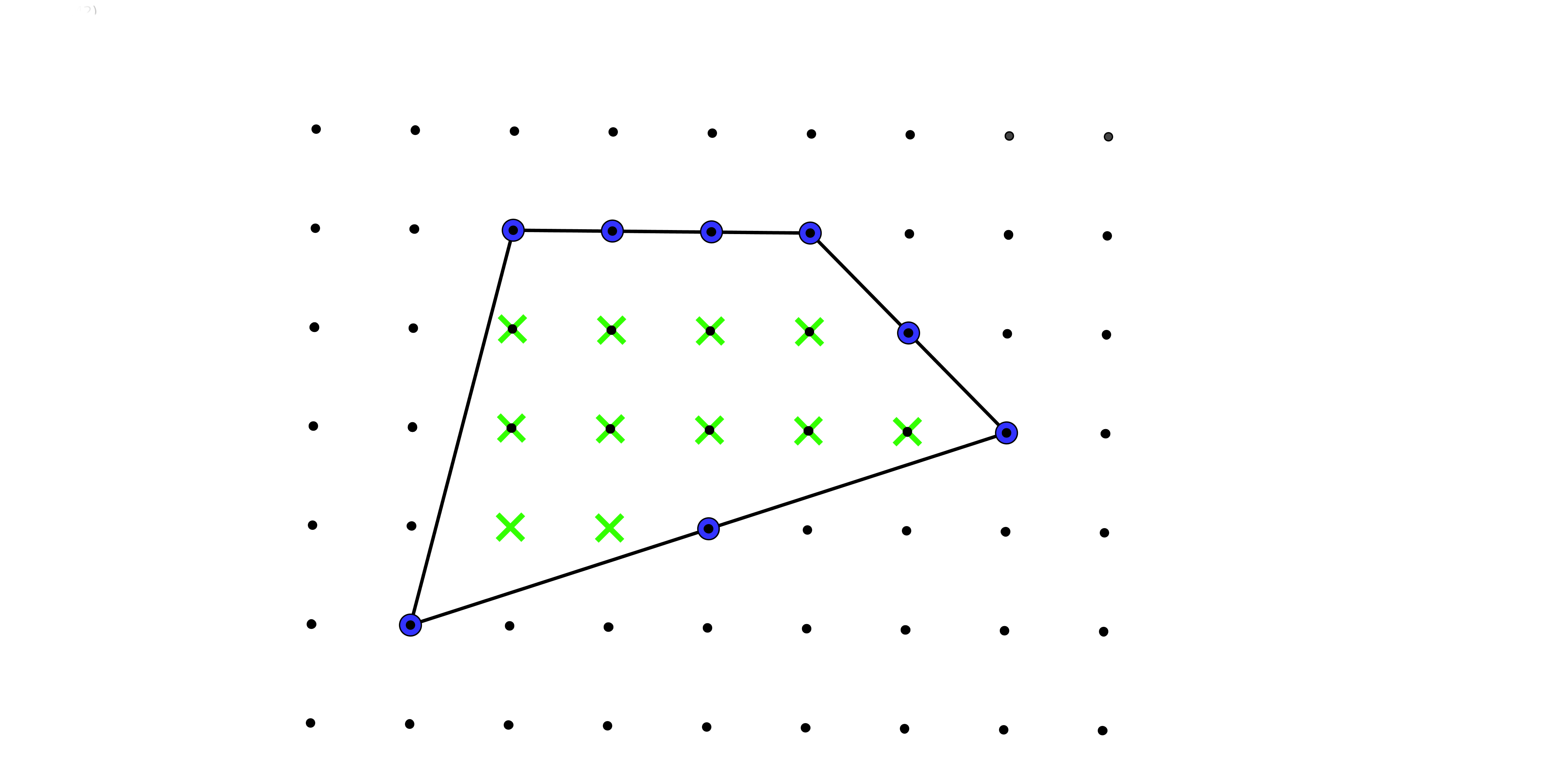 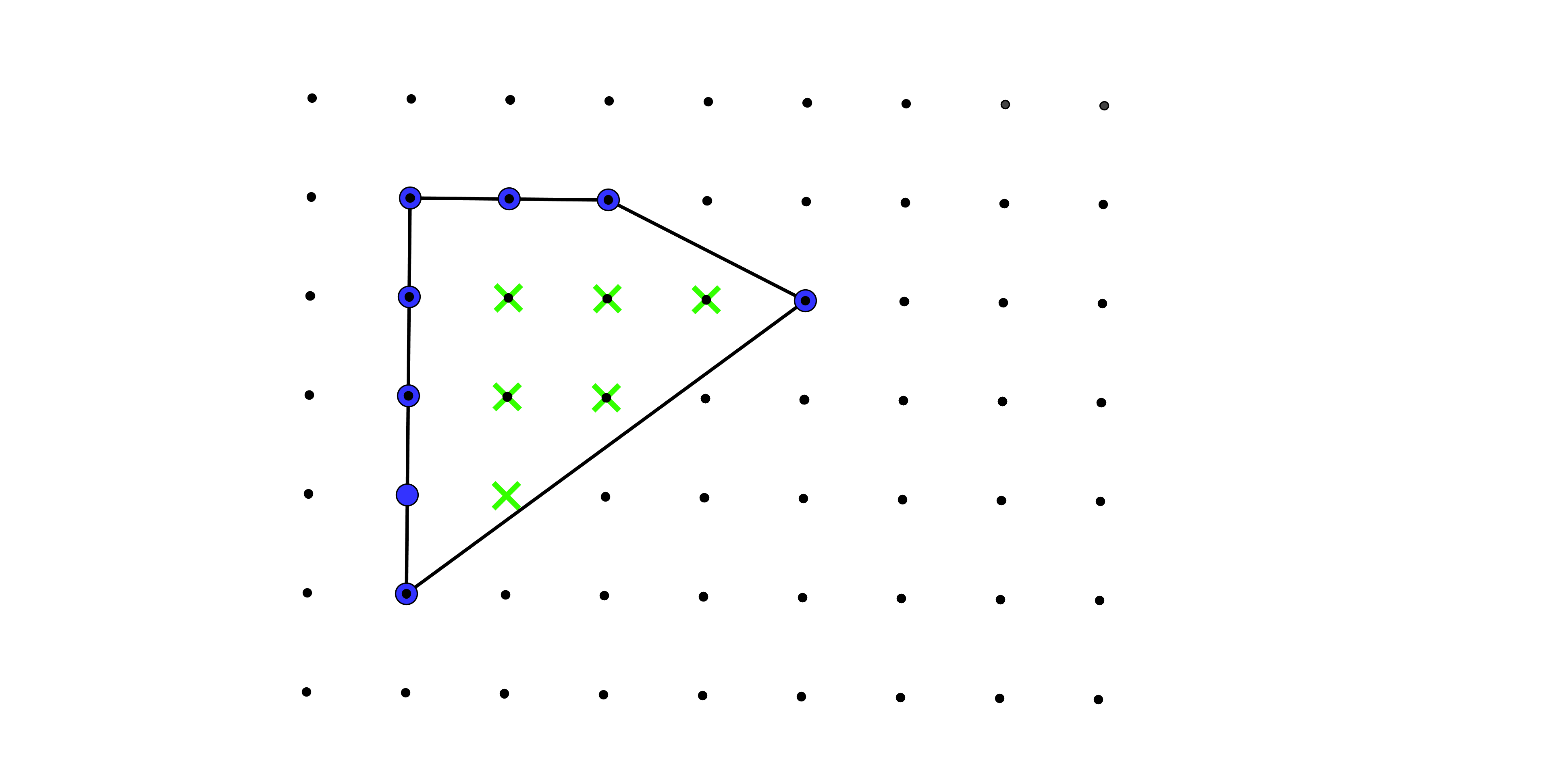 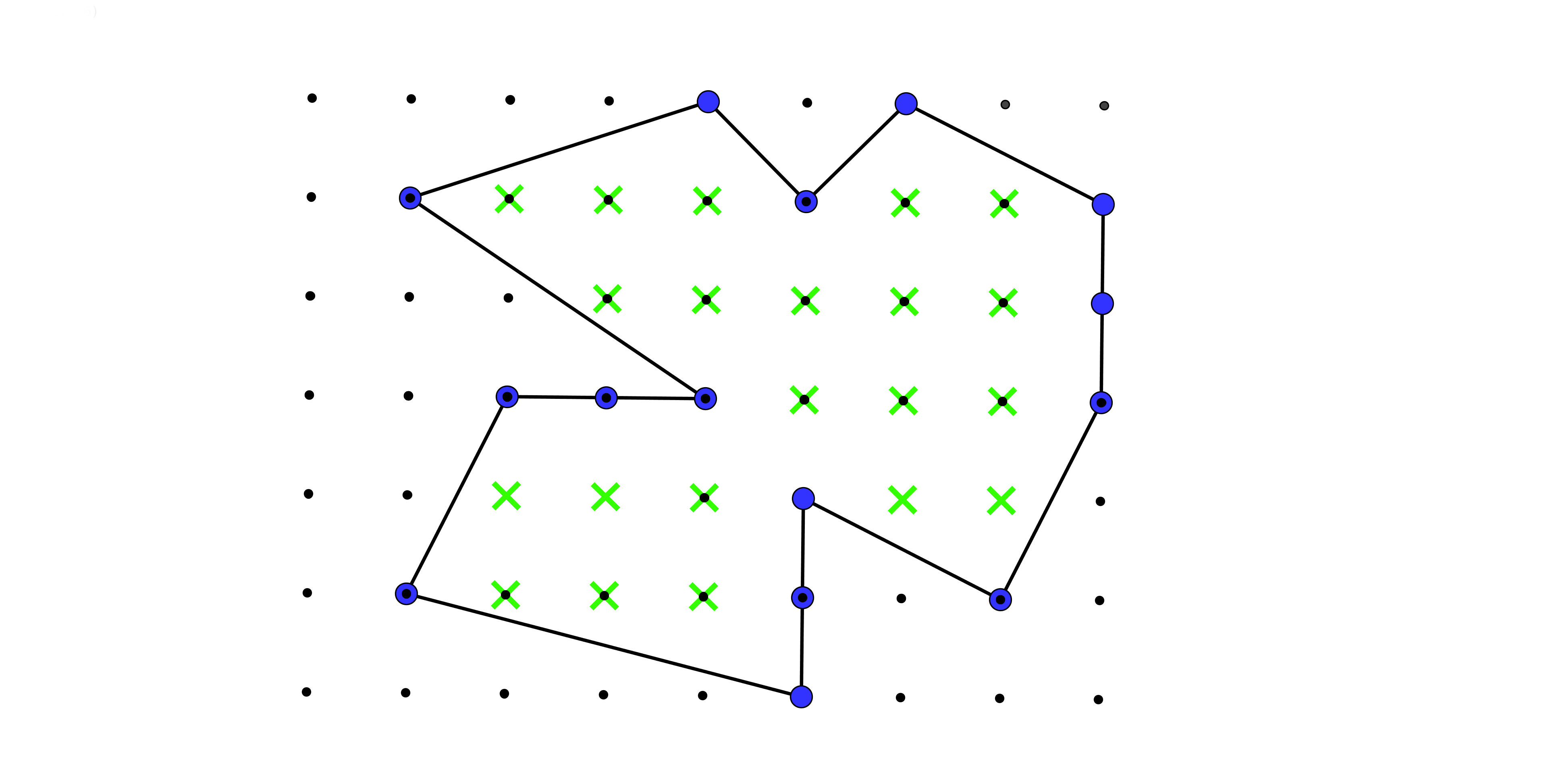 Důkaz:
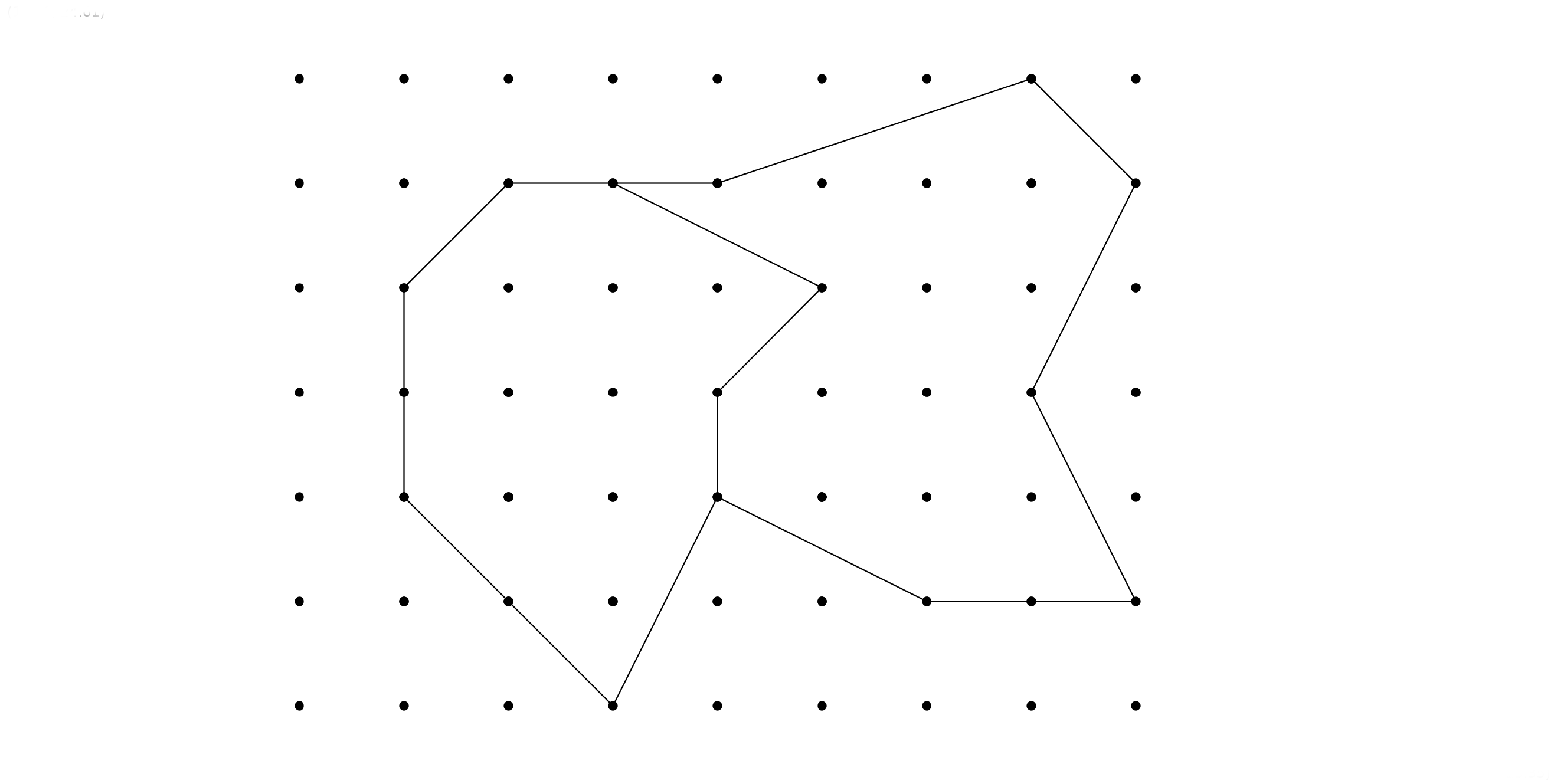 I= IL+IP+k
B= BL+BP – 2 k – 2
S=I +B /2 -1 = (IL + BL /2 – 1) + (IP + BP /2 – 1)
Důkaz:
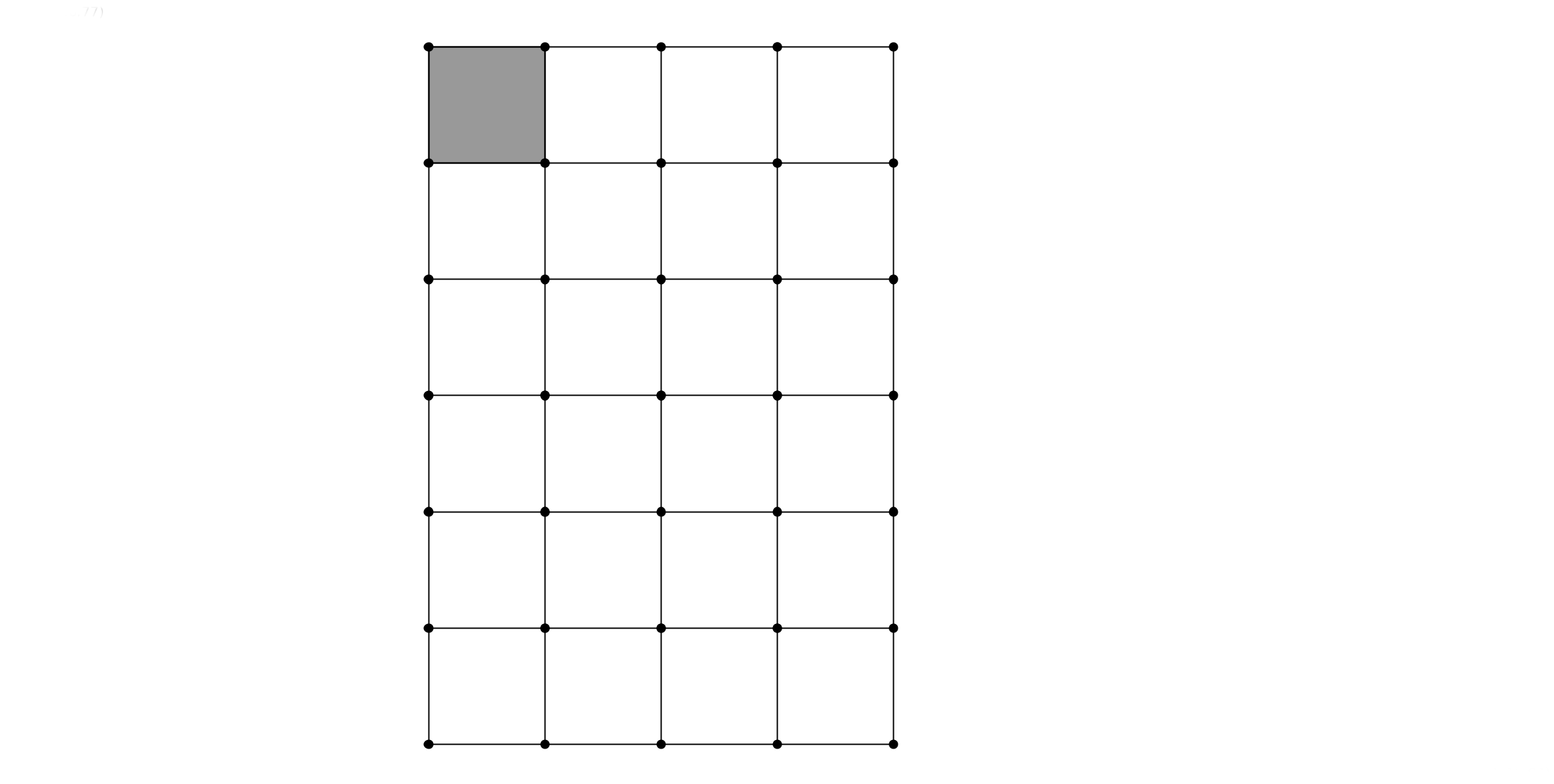 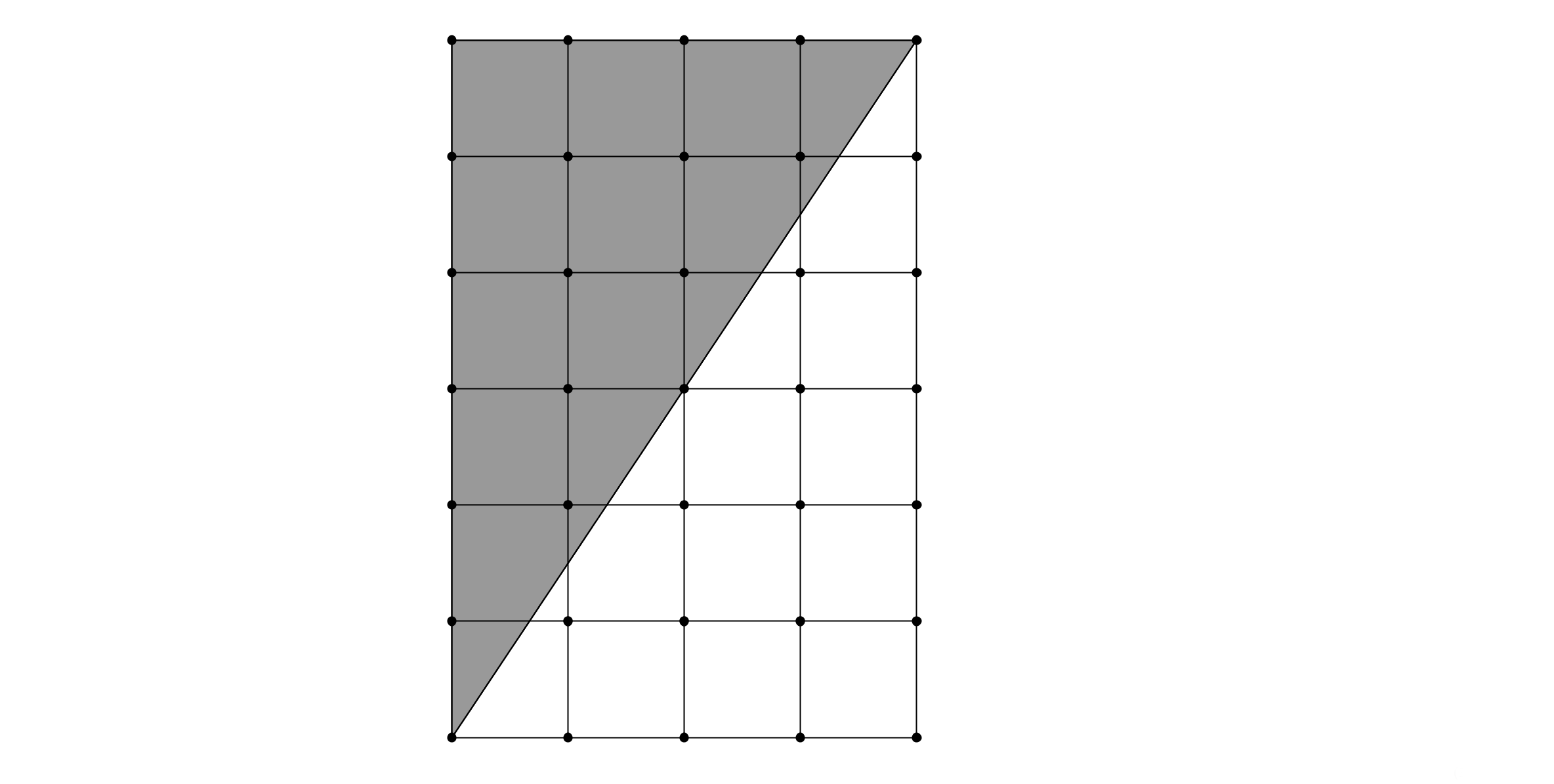 Důkaz:
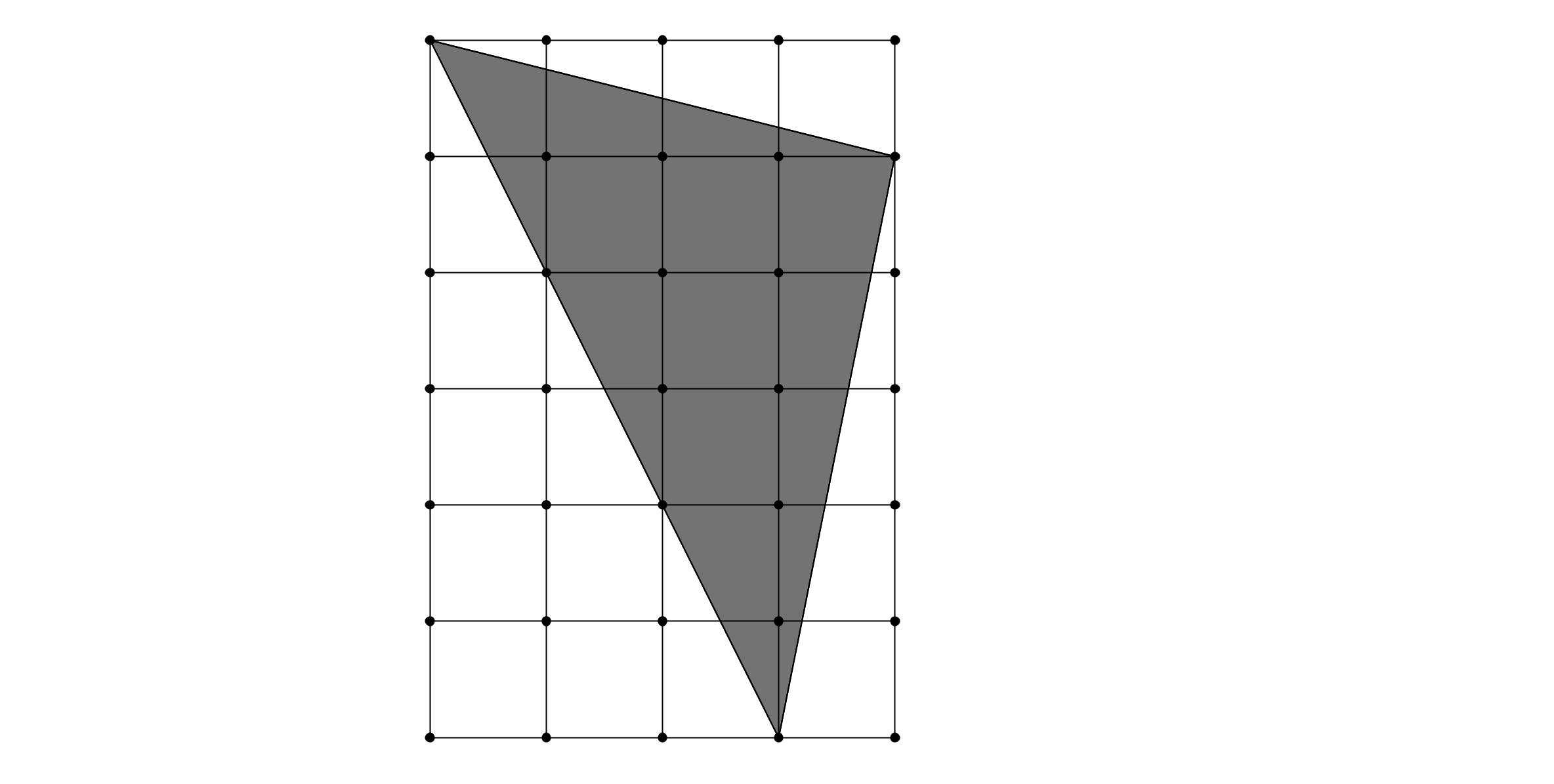 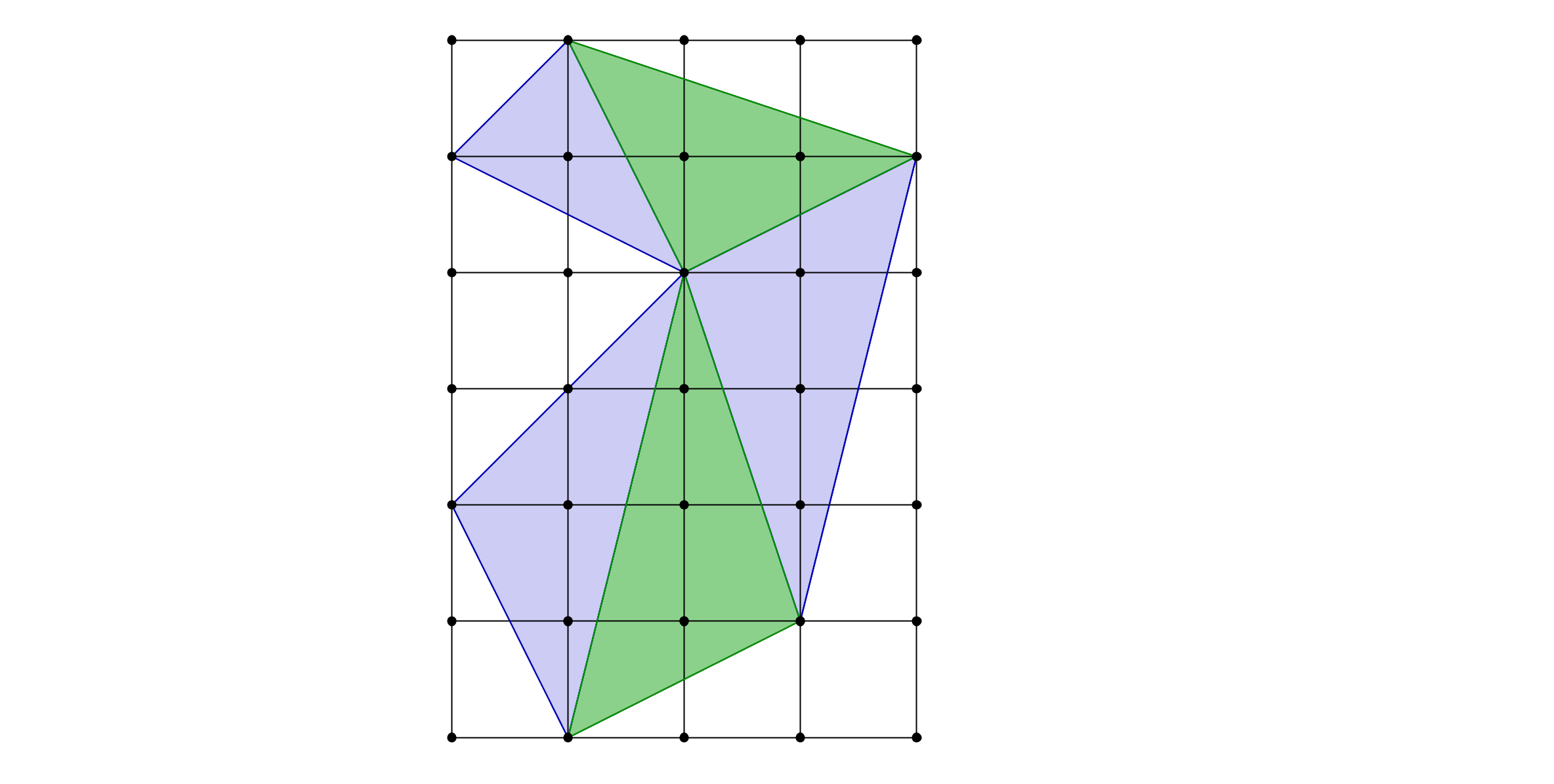 Zdroje:
[1] Sýkora, M.; Pick v německém lesíkuI, Sborník MKS 2014
[2] Ball, K.; Strange Curves, Counting Rabbits and Other Mathematical Explorations, Princeton University Press, 2003